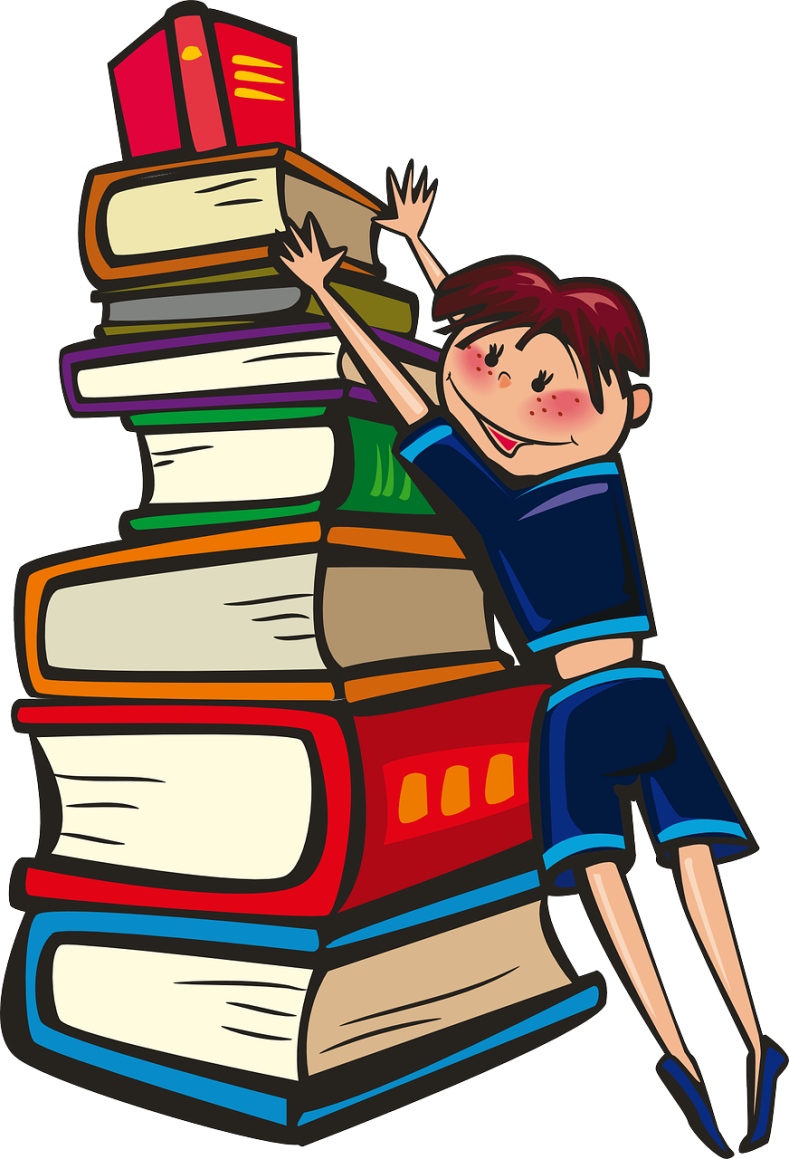 How to Find Books in the Library Media Center
Look for the Book’s Call Number
What is a call number?
A call number tells you a book’s location (address) in the library
Nonfiction call numbers are made up from numbers and letters
Fiction call numbers are made up of letters 
The call number is located at the bottom of a book’s spine.
Fiction Call Number
Nonfiction Call Number
F
Mak
599.8
Gil
Call Number Order on the Shelves
Nonfiction Call Numbers
Shelved by subject category and put in numerical order
Fiction Call Numbers
Shelved in alphabetical order by the author’s last name
How Books are Shelved
Books are shelved left-to-right, top-to-bottom.
Start
End